Mediensucht
Vortrag 09.05.2017, Dorsten, revidiert 12.2020

Dr. med. Ralph Meyers 
www.meyers-dorsten.com, www.meyers-hamburg.com
kjpmeyers@gmx.de
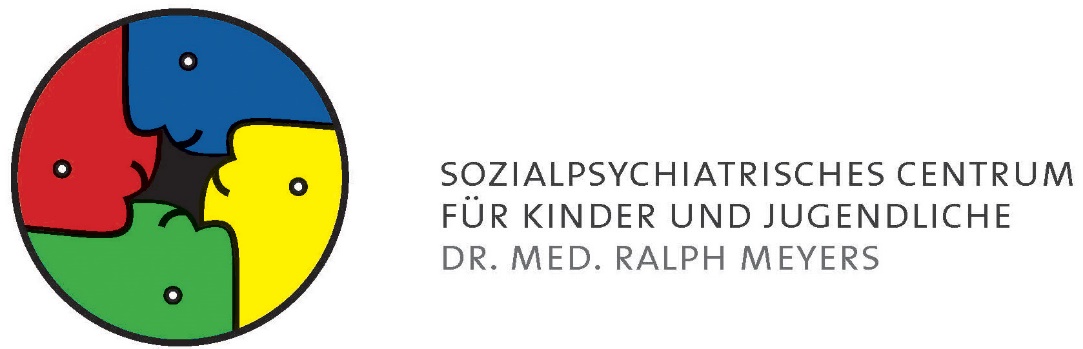 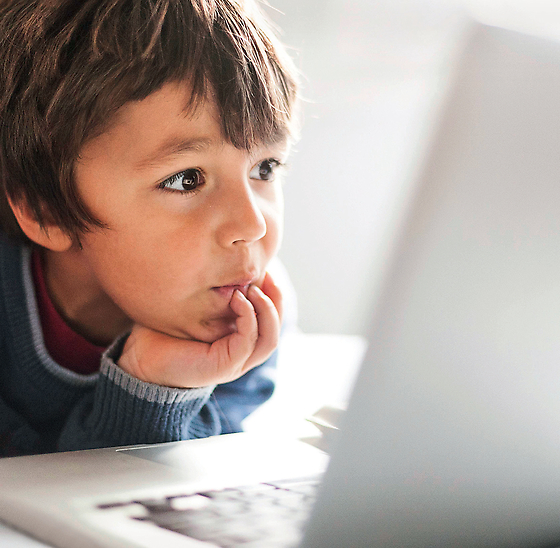 Laut einer Ende 2015 vorgestellten Studie der DAK-Gesundheit und des Deutschen Zentrums für Suchtfragen reagiert jeder fünfte Heranwachsende in Deutschland ruhelos und gereizt auf Einschränkungen der Internetnutzung. Elf Prozent der 12- bis 17-Jährigen haben mehrfach erfolglos versucht, ihren Konsum in den Griff zu bekommen. „Die Zunahme von Internetabhängigkeit, gerade unter Jugendlichen und jungen Erwachsenen, stellt uns vor neue Herausforderungen und erfordert passgenaue Prävention und Hilfsangebote“, sagte die Drogenbeauftragte der Bundesregierung, Marlene Mortler.
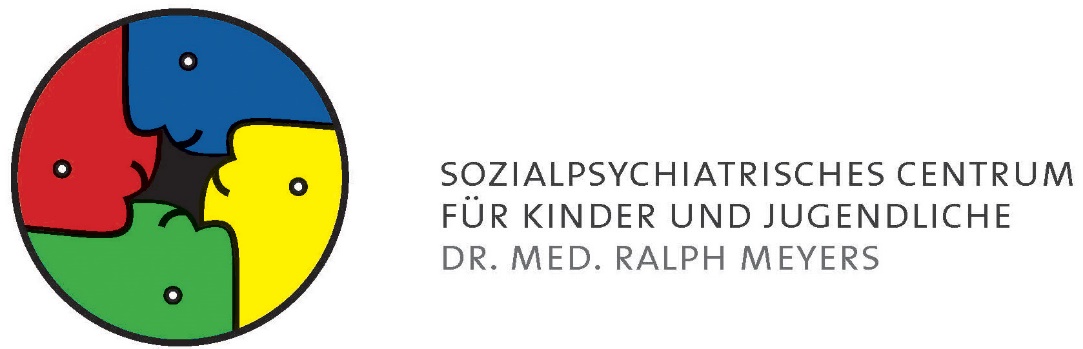 Für die Onlinesucht ist nicht die Zeit vor dem Bildschirm ausschlaggebend, sondern die negativen Konsequenzen durch Onlinespiele oder das Surfen in sozialen Netzwerken, welche die Betroffenen für ihren Konsum in Kauf zu nehmen bereit seien. Sie ließen zum Beispiel in der Schule nach und zögen sich von Familie und Freunden zurück. Anders als bei Alkohol fehlten aber Effekte wie Trunkenheit, die das Umfeld auf das Problem aufmerksam machten, so der Suchtexperte. Entsprechend spät kämen Jugendliche und ihre Eltern in Beratungsstellen.
Auf das zunehmende Problem der Onlinesucht haben Ärzte und Suchtexperten auf dem Deutschen Suchtkongress 2016 in Berlin hingewiesen. „Jugendliche kommen immer früher in Kontakt mit einem potenziell abhängig machenden Verhalten“, sagte dessen Leiter Falk Kiefer von der Deutschen Gesellschaft für Suchtforschung und Suchttherapie. Viele Eltern nähmen eine ausufernde Internetnutzung von Jugendlichen aber noch zu selten als Problem wahr.
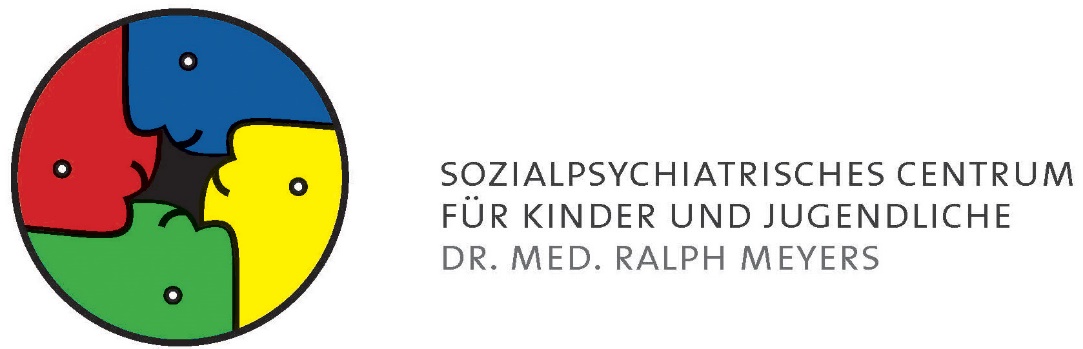 Mehr als jeder siebte Schüler in Rheinland-Pfalz ist einer Untersuchung zufolge in Gefahr, internetsüchtig zu werden. Zu den suchtartig genutzten Angeboten gehören nicht nur Online-Computerspiele, sondern auch soziale Medien
Zur Sucht gehört, dass man an nichts anderes mehr denken kann und bei einge­schränk­tem Zugang nervös ist und Angst bekommt. Außerdem bleiben Abstinenzversuche erfolglos. „Wichtige Teile des Lebens werden vernachlässigt, so etwa der Kontakt zur Familie, die Schule und der Freundeskreis.“ 
Die Ergebnisse der Studie legten nahe, dass 2,5 Prozent der Schüler eine Internetsucht hätten.
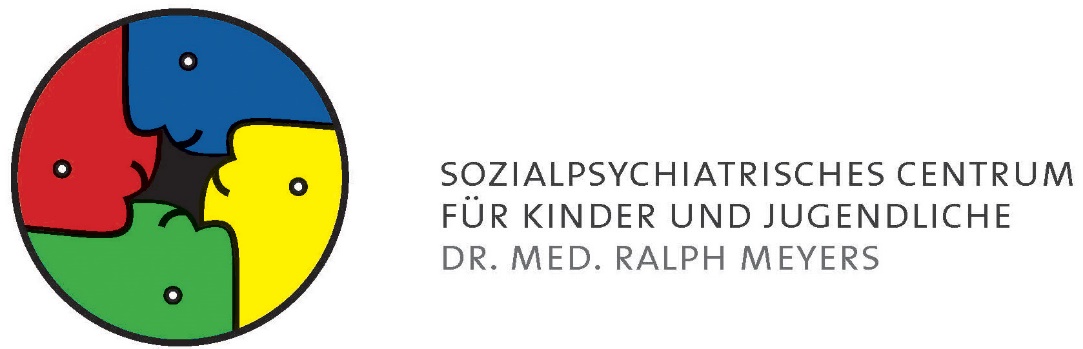 Internetsucht: Psychische Störungen werden verstärkt
Es gibt eine klare Bestätigung dafür, dass die Internetsucht den psychischen Gesundheitszustand negativ beeinflusst und unter anderem Sorgen, Depressionen und Niedergeschlagenheit verstärkt. Es gibt jedoch keine signifikanten Beweise dafür, dass psychische Probleme umgekehrt zu einer suchtartigen Nutzung des Internets führen. Mit zunehmendem Alter und ohne Behandlung verstärkte sich das Ausmaß der Internetsucht und der psychischen Beeinträchtigungen. Im Hinblick auf die Art der Internetnutzung zeigen sich Geschlechtsunterschiede: Die internetsüchtigen weiblichen Teilnehmer nutzen das Medium, indem sie hauptsächlich E-Mails schreiben und „twittern“, während internetsüchtige Männer vor allem „Games“ spielen und nichtjugendfreie Seiten besuchen. 
Obwohl die User durch ihre Internetnutzung Zerstreuung und Unterhaltung anstreben, erreichen sie den gegenteiligen Effekt, nämlich eine Stimmungsverschlechterung. Somit sind die meisten Arten der übermäßigen Internetnutzung kontraproduktiv, was eine funktionale Emotionsregulation angeht.
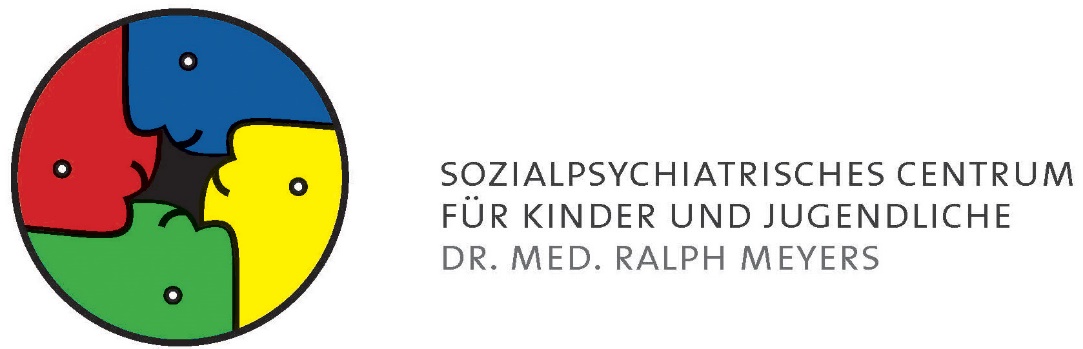 Eine genaue und anerkannte Diagnostik fürdas Erkennen einer Medienabhängigkeit liegtbisher noch nicht vor.
Für den Umgang mit Computer und Internet können nachfolgend aufgeführte Merkmale ein psychopathologisch auffälliges, abhängiges Verhalten begründen, wenn – analog zu den substanzbezogenen Störungen – mindestens drei Kriterien zutreffen:
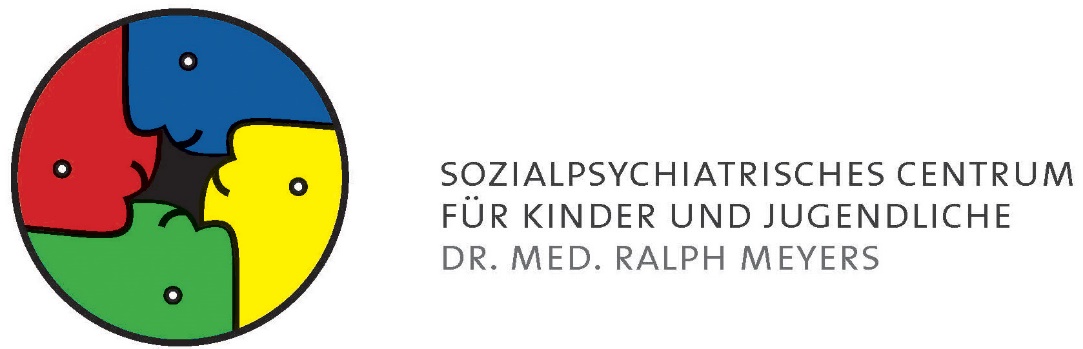 1  Einengung des Verhaltensmusters: Computer/Internet werden wichtigste Aktivität und dominieren Denken, Gefühle und Verhalten. Sonstige Lebensaufgaben treten in den Hintergrund und werden nur noch unzureichend erfüllt.
2  Regulation von negativen Gefühlen (Affekten): Computer/Internet bieten auf der einen Seite Erregung/Entspannung. Andererseits kann deren Nutzung aber auch zur Verdrängung negativer Gefühle (Stressbewältigung) führen.
3 Toleranzentwicklung: Auch hier wird die anhaltende Wirkung nur durch die Steigerung des Verhaltens erzielt. Bei gleich bleibender Nutzung entfällt der gewünschte gefühlsregulierende Effekt.
4 Entzugserscheinungen entstehen bei Abhängigen durch Behinderung oder Reduzierung des Nutzungsverhaltens. Erscheinungen sind z.B. Nervosität, Unruhe und/oder Zittern, Schwitzen etc.
5 Kontrollverlust: Hier liegt eine Unfähigkeit zur Begrenzung und Kontrolle des Nutzungsverhaltens vor.
6 Rückfall: Es erfolgt eine Wiederaufnahme des Suchtverhaltens nach Zeiten der Abstinenz oder Phasen kontrollierten Nutzungsverhaltens.
7 Schädliche Konsequenzen für Beruf, soziale Kontakte und Hobbys: Es kommt aufgrund des exzessiven Verhaltens zu zwischenmenschlichen Konflikten und psychischen Problemen.
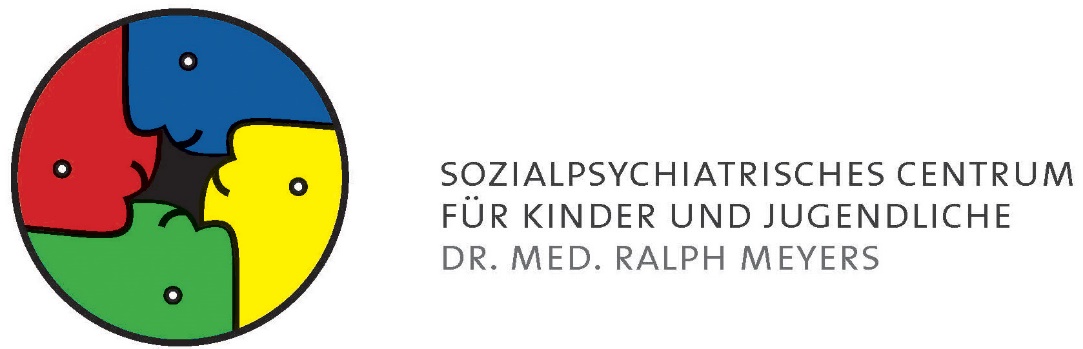 Internetsucht auslösende und aufrechterhaltende Faktoren
Impulsivität
Dysfunktionale Emotionsregulation
Dysfunktionaler Copingstil
Selbstwirksamkeit
Geringer Selbstwert
Depressivität
Neurotizismus
Soziale Ängstlichkeit
Dazugehören müssen (need to belong)
Folgen des exzessiven Medienkonsums
Die gesunde und vor allem reale Auseinandersetzung mit den eigenen Gefühlen wird verlernt. Auch die eigentlichen (Lebens-)Probleme werden nicht mehr adäquat bewältigt.
Medien bieten dabei umfassende und vordergründig auch ersetzende Ablenkung von den alltäglichen Aufgaben und Anforderungen. Es treten Konzentrationsschwierigkeiten und psychische Spannungen auf und in der Regel lassen damit die Leistungen in Schule und Beruf nach.  Bei vielen Usern kommt es auch zu einer Verschiebung des Schlaf-Wach-Rhythmus und zur  Vernachlässigung der Ernährung.
Die Entwicklung bzw. das Erlernen sowie die Aufrechterhaltung alternativer Verhaltensmuster findet nicht mehr statt.
Darüber hinaus verstärken sich bei vielen Usern bereits vorhandene psychische Störungen (Depressionen, Ängste etc.) oder Adoleszenz bedingte Entwicklungsprobleme. Soziale Beziehungen werden stark vernachlässigt.
In der Konsequenz kommt es häufig zu Arbeitsplatzverlust sowie Trennung von Familie und Freundeskreis.
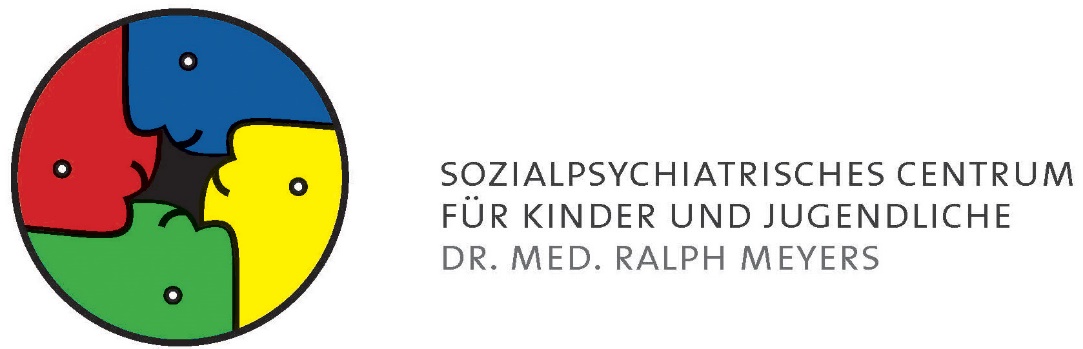 Junge Konsumierende
Mit Leidensdruck kann bei den konsumierenden Jugendlichen und jungen Erwachsenen in
der Regel nicht gerechnet werden, selbst dann nicht, wenn bereits eine erhebliche
Vernachlässigung von Schule, Ausbildung oder Beruf vorliegt. Jugendliche verfügen selten
über die für eine Verhaltensänderung notwendige Problemeinsicht bzgl. ihres
Medienkonsums und sind oft nur über ihre besorgten Eltern für professionelle beratende
oder therapeutische Hilfen zugänglich. Die für Selbsthilfekontexte notwendige
Gruppenkompetenz wird von vielen Fachleuten als mäßig bis unzureichend eingeschätzt.
Die Konsumierenden sind eher Einzelgänger und zeigen sich introvertiert. Oft fehlt es den
Jugendlichen und jungen Erwachsenen an der für Selbsthilfeangebote nötigen
Verbindlichkeit und Kontinuität.
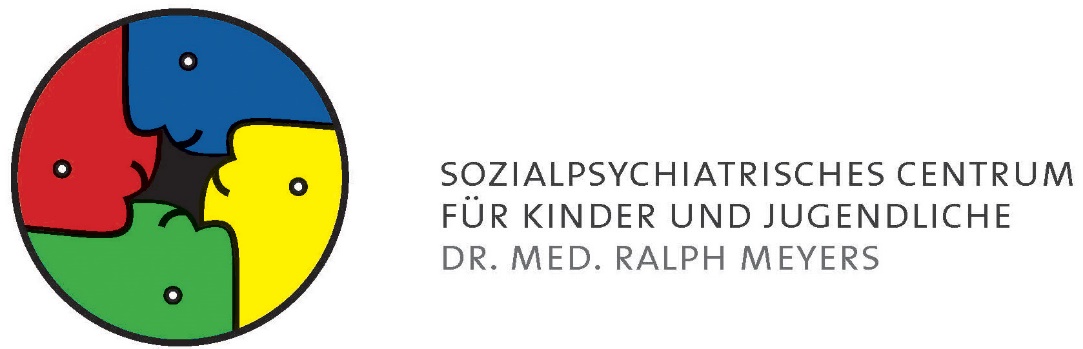 Junge Medienabhängige brauchen „junge Selbsthilfe“
Für junge Konsumierende mit exzessivem Mediengebrauch scheint die klassische Selbsthilfe, wenn überhaupt, nur nachgeordnet sinnvoll, für minderjährige Betroffene kommt sie gar nicht in Frage. 
In der Regel benötigen die jungen Konsumierenden eine Begleitung, Beratung oder Behandlung durch professionelle Einrichtungen. In diesem Kontext kann die Vorbereitung auf Gruppenarbeit sinnvoll sein und Selbsthilfe angeregt werden. Grundsätzlich scheinen die Möglichkeiten der Selbsthilfe umso eher zu greifen, je älter die Konsumierenden sind.
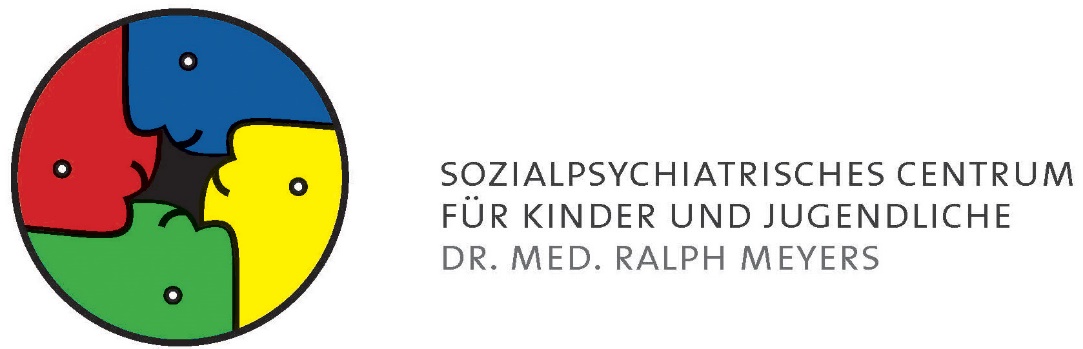 Medienabhängige sind in der Selbsthilfe willkommen
Die verbandliche Selbsthilfe kann mit ihren bewährten Strukturen, Erfahrungen und
Kompetenzen Zugänge für Medienabhängige bieten.
Voraussetzungen dafür sind die Offenheit für das Thema sowie die Bereitschaft zur
Aufnahme von Medienabhängigen in bestehende Gruppen. Insbesondere die Haltung der
jeweiligen Gruppe zur Problematik einer „Abstinenz von Medien“ – vor allem in der
Auseinandersetzung mit der gelebten eigenen Abstinenz – muss besprochen werden.
Insgesamt ist eine Auseinandersetzung und Sensibilisierung der verbandlichen Selbsthilfe
mit den Formen und Gefahren einer exzessiven Mediennutzung auch in den eigenen
Reihen – speziell vor dem Hintergrund der Gefahr einer Suchtverlagerung – hilfreich.
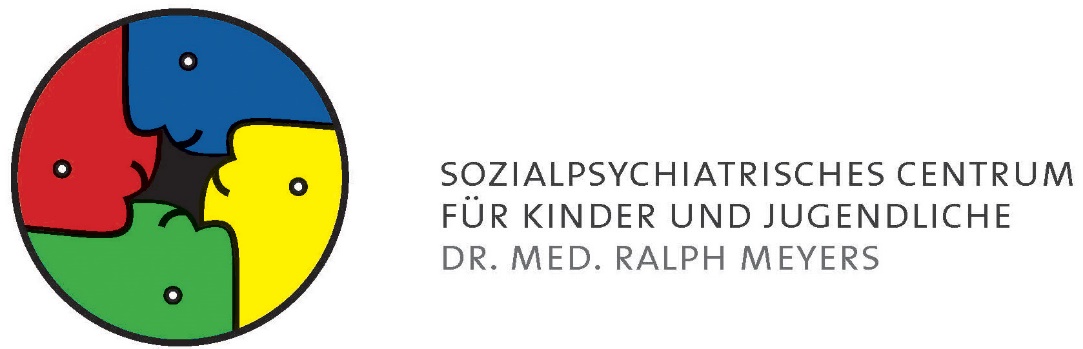 Literaturhinweise (Auswahl):
Selbsttest: https://www.onlinesucht-ambulanz.de/selbsttestwww.onlinesucht.de
www.fv-medienabhaengigkeit.de
www.medien.sucht.org
Computerspiel- und Internetabhängigkeit als Thema der Sucht-Selbsthilfe,Ein Diskussionspapier, Autoren: Ahrens-Lück, Bürkle, Holthaus, Kiepe, Kleinschmidt, Noack, Tremmel
aerzteblatt.de: Internetsucht: Mehr als jeder siebte Schüler gefährdet, Mittwoch, 23. November 2016
Internetsucht: Psychische Störungen werden verstärkt, PP 15, Ausgabe September 2016, Seite 422
Onlinesucht – oft zu spät erkannt, Arztebl 2016; 113(38): A-1658 / B-1398 / C-1374
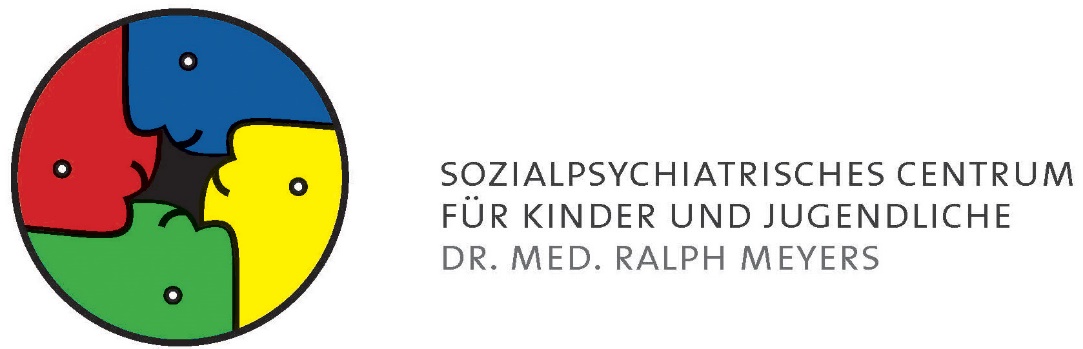 Vielen Dank für Ihre Aufmerksamkeit
Dr. med. Ralph Meyers
Arzt für Kinder- und Jugendpsychiatrie
Psychotherapie
Mitglied BKJPP, DGKJP, DZL, Tourette-Gesellschaft, Ethikkommission der ÄKWL, Leitender Prüfarzt, Beratender Arzt der KVWL – PharmPro®

This work is licensed under the Creative Commons Attribution-ShareAlike 4.0 International License. To view a copy of this license, visit http://creativecommons.org/licenses/by-sa/4.0/ or send a letter to Creative Commons, PO Box 1866, Mountain View, CA 94042, USA.
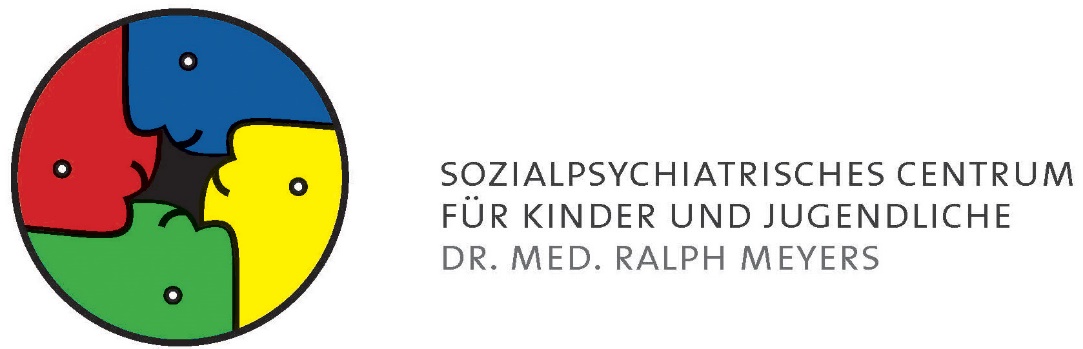